Добровольческое движение на площадке ГБУЗ ПК «ГКБ им. С.Н. Гринберга»
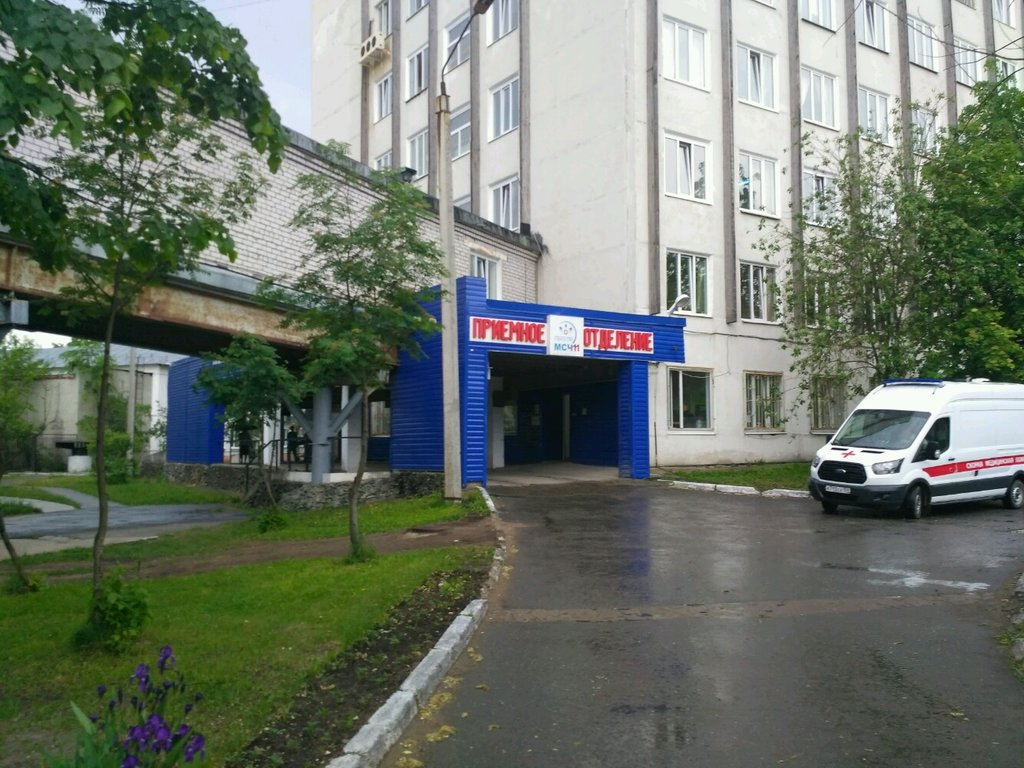 Докладчик: Заведующая поликлиникой № 3 ГБУЗ ПК «ГКБ им. С.Н.Гринберга»
Кулебакина Лариса Вячеславовна
«Формирование системы мотивации граждан к здоровому образу жизни в Пермском крае», национальный проект «Укрепление общественного здоровья»
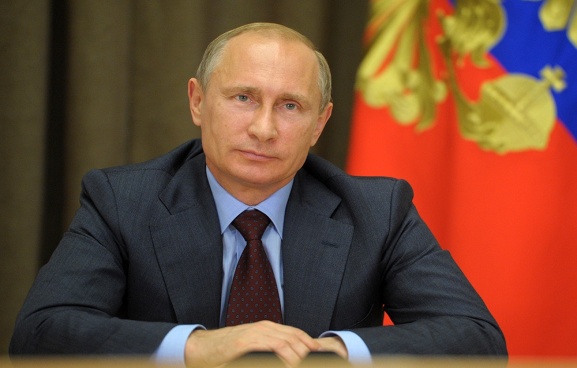 Распоряжение Правительства РФ «Об утверждении концепции развития добровольчества в РФ до 2025 года»
Создание Федерального центра поддержки добровольчества
Указ Президента Российской Федерации                                № 204 от 07 мая 2018 года                                      «О национальных целях                                         и стратегических задачах развития Российской Федерации на период  до 2024 года»
Закон Пермского края «О развитии добровольчества в Пермском крае»
Указ губернатора Пермского края «О создании совета по развитию добровольчества в Пермском крае»
Разработана концепция развития добровольчества в Пермском крае до 2024 года
[Speaker Notes: С 2019 года, в связи с указами Президента о добровольчестве по всей России начало развиваться добровольческое движение. Различные общественные объединения смогли войти в больницы и организовать работу с пациентами в соответствии не только со своими возможностями и желаниями, но и реальными нуждами какой-либо клиники.]
МЕРОПРИЯТИЯ ПО ПРИВЛЕЧЕНИЮ И ОБУЧЕНИЮ ВОЛОНТЕРОВ
Обучающие
семинары
(инструктаж)
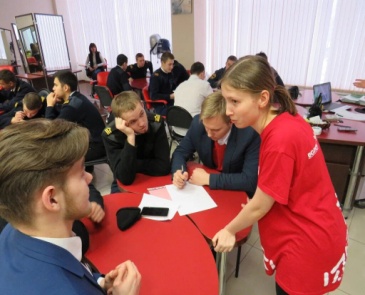 Анкетирование
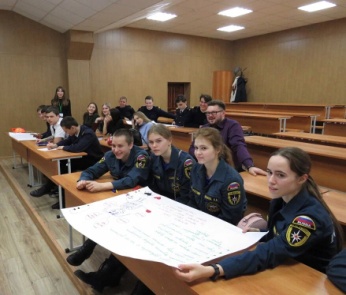 Реальные дела
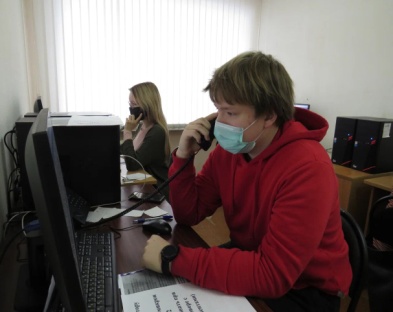 Отбор
волонтеров
(собеседование)
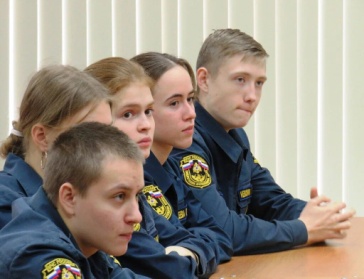 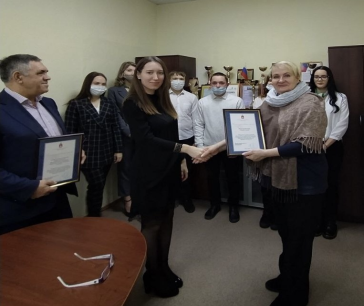 Ознакомление со
структурой
учреждения и его
подразделениями
Поощрения
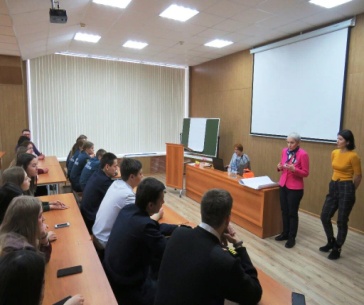 [Speaker Notes: В нашей больнице имени Гринберга появилась идея развивать добровольчество на базе Колледжа транспорта и сервиса – обучить студентов общению с больными людьми, дать понимание, что такое болезнь и психология больного человека. 
В 2019 году профессиональные тренеры и психологи провели для ребят секции по идеологии волонтерства, борьбе со стрессом, наркологической и алкогольной зависимости. Участники общественного движения «Волонтеры-медики» провели игру, предложив командам составить портрет идеального волонтера.
В завершение квеста студенты прошли анкетирование, где написали о своих пожеланиях, как и в каком качестве они хотели бы работать волонтерами. Тех, кто проявил интерес к этому движению, специалисты обучили работе с населением Кировского района по профилактике хронических заболеваний и организации досуга. 
Наше сотрудничество продолжается по настоящее время.
Наше сотрудничество продолжается по настоящее время. По итогам проведенных акций волонтерскому отряду колледжа Транспорта и сервиса вручены благодарственные письма от больницы имени Гринберга.]
НАШИ ПАРТНЕРЫ
Волонтеры-студенты
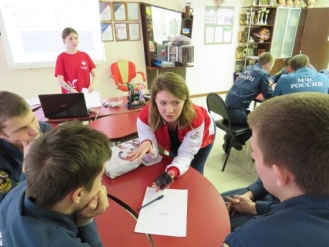 Сестричество храма Ксении Петербуржской
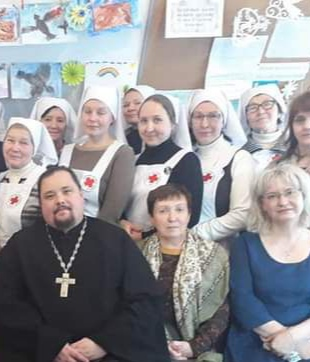 Некоммерческая общественная организация
Волонтеры «серебряного» возраста
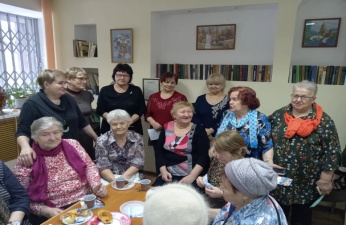 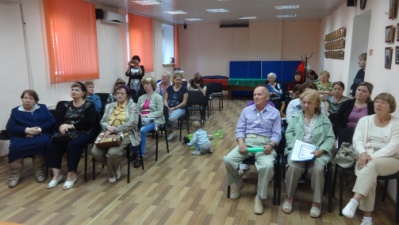 [Speaker Notes: С 2018 года мы начали сотрудничество с сестричеством храма Ксении Петербуржской. Был заключен договор с некоммерческой организацией храма "Милосердие Пермь", проведен курс обучения сестер уходу за пациентами. В договоре приписаны права и обязанности добровольцев при работе в отделениях стационара и пермском хосписе. Важным условием нашего сотрудничества является то, что патронаж могут осуществлять только обученные добровольцы.
На постоянной основе мы сотрудничаем с Советом ветеранов Кировского района, Обществом инвалидов,  руководителями ТОСов, представители которых входят в состав общественного совета больницы имени Гринберга. Дважды в  месяц мы проводим на различных площадках Закамска Дни здоровья, а представители этих некоммерческих организаций активно  привлекают знакомых и близких на данные мероприятия.
Кроме активной молодежи и сестричества, в Кировском районе есть энергичные ветераны, бывшие сотрудники больниц № 21,  хосписа и медсанчасти № 11, которые активно принимают участие в волонтерском движении.  Идея состоит в том, что волонтеры слушают открытые лекции наших докторов о здоровом образе жизни, получают рекомендации специалистов и далее делятся со своими родственниками знаниями, полезными листовками о сохранении здоровья и дневниками пациента.]
ОСНОВНЫЕ НАПРАВЛЕНИЯ ДЕЯТЕЛЬНОСТИ
Популяризация здорового образа жизни и профилактики заболеваний - 
      Дни здоровья,  («северная» ходьба,  утренняя народная зарядка);
Помощь в привлечении населения к прохождению профилактических медицинских осмотров, вакцинации;
Проведение анкетирования населения по выявлению ранних признаков заболеваний сердечно-сосудистой системы, онкологии;
Помощь в работе  телефонной справочной в период эпидемии COVID-19.
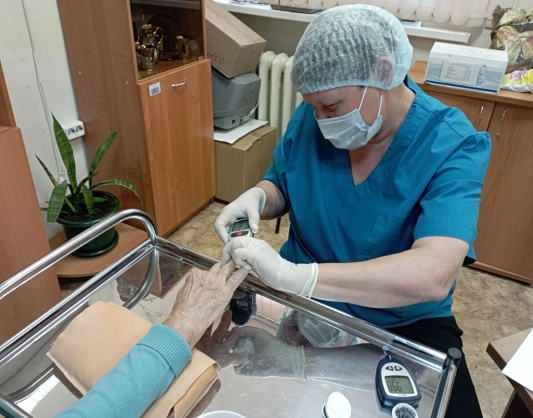 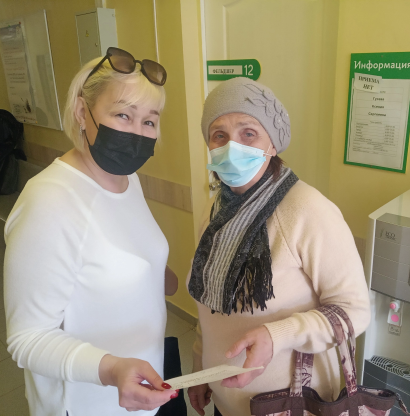 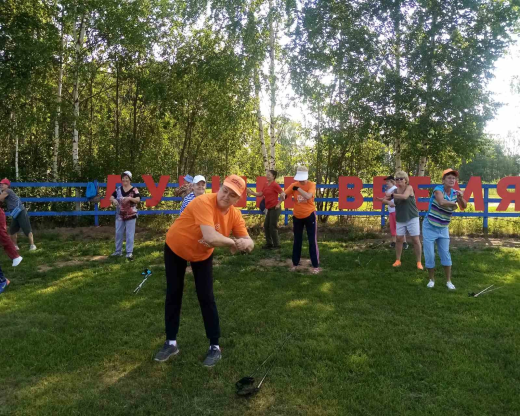 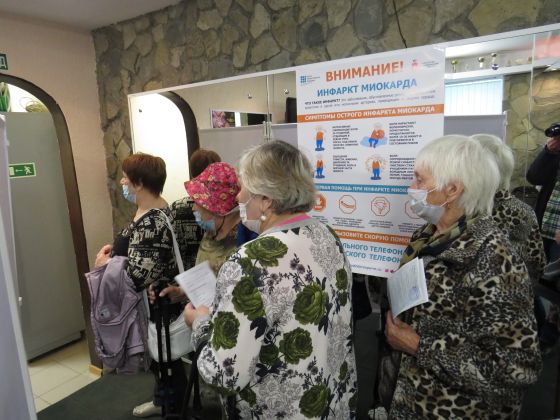 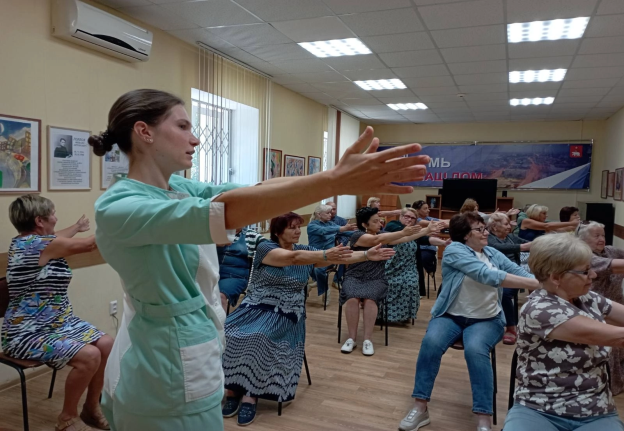 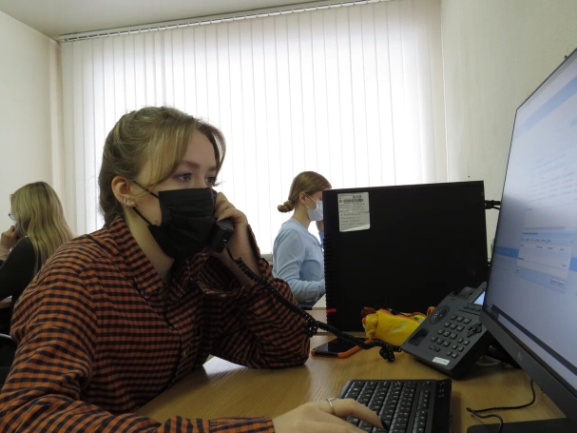 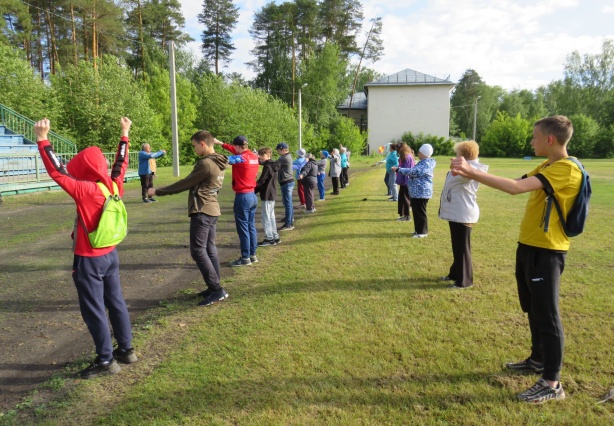 [Speaker Notes: ОСНОВНЫЕ НАПРАВЛЕНИЯ ДЕЯТЕЛЬНОСТИ
Популяризация здорового образа жизни и профилактики заболеваний - 
      Дни здоровья,  («северная» ходьба,  утренняя народная зарядка);
Помощь в привлечении населения к прохождению профилактических медицинских осмотров, вакцинации;
Проведение анкетирования населения по выявлению ранних признаков заболеваний сердечно-сосудистой системы, онкологии;
Помощь в работе  телефонной справочной в период эпидемии COVID-19.]
ОСНОВНЫЕ НАПРАВЛЕНИЯ ДЕЯТЕЛЬНОСТИ
Уход за пациентами в Хосписе, в т.ч. на дому («диабетическая стопа»);
Помощь в сопровождении массовых мероприятий, акций;
Проведение субботников, помощь в хозяйственной деятельности.
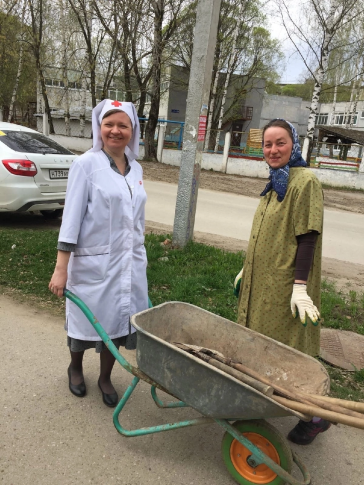 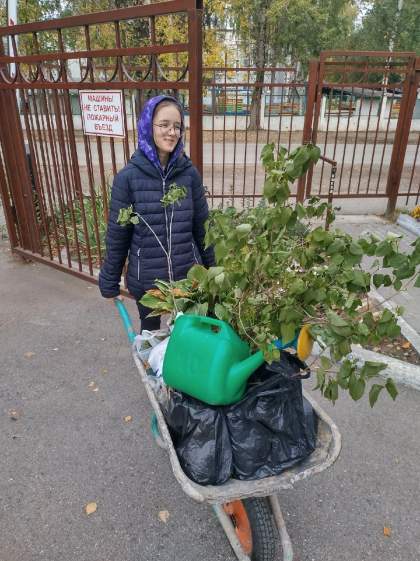 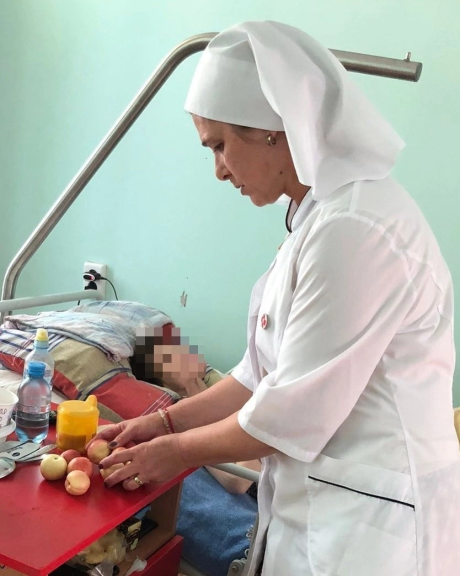 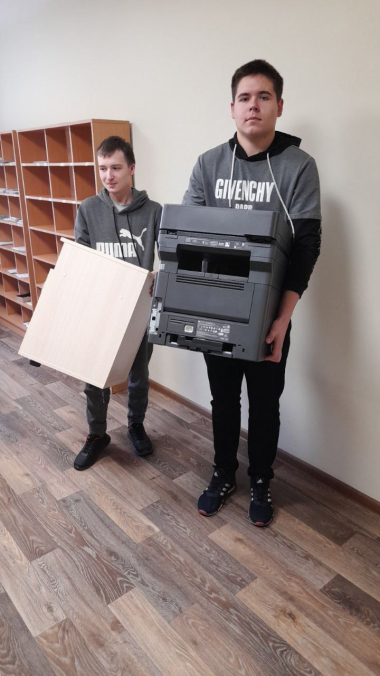 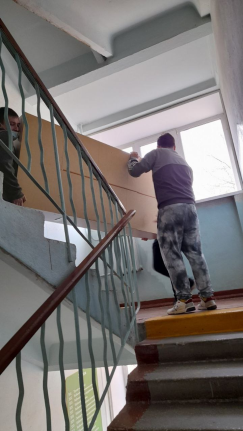 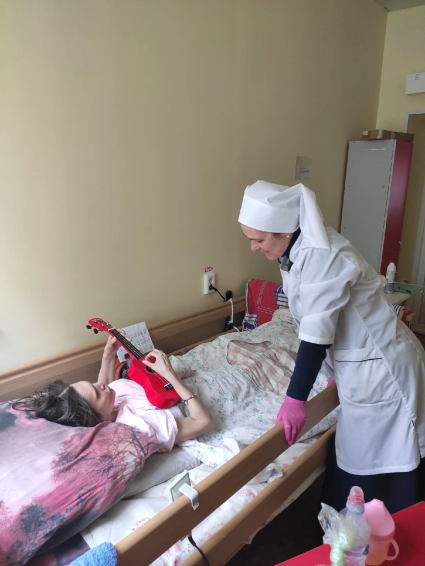 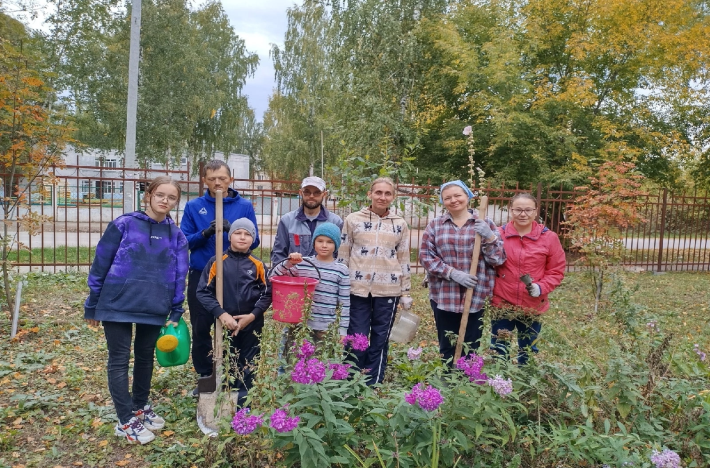 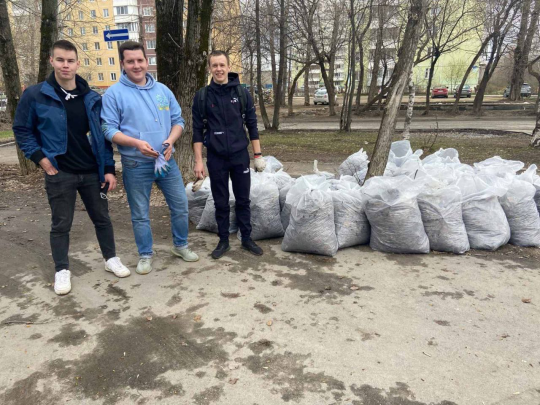 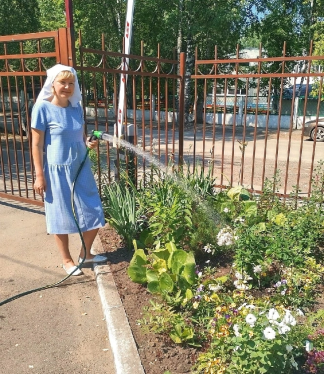 [Speaker Notes: ОСНОВНЫЕ НАПРАВЛЕНИЯ ДЕЯТЕЛЬНОСТИ
Уход за пациентами в Хосписе, в т.ч. на дому («диабетическая стопа»);
Помощь в сопровождении массовых мероприятий, акций;
Проведение субботников, помощь в хозяйственной деятельности.]
«Чтобы поверить в добро, надо начать делать его»Лев Толстой СПАСИБО ЗА ВНИМАНИЕ!
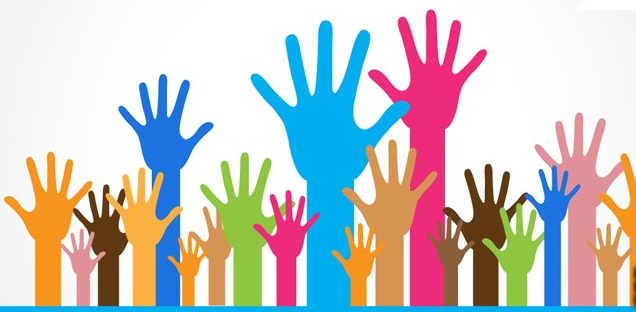 [Speaker Notes: Выше были представлены основные направления деятельности волонтеров в городской клинической больнице имени Гринберга. К сожалению, во время пандемии не все наши планы сбылись, но добровольцы продолжают свою работу, они с нами, мы вместе.]